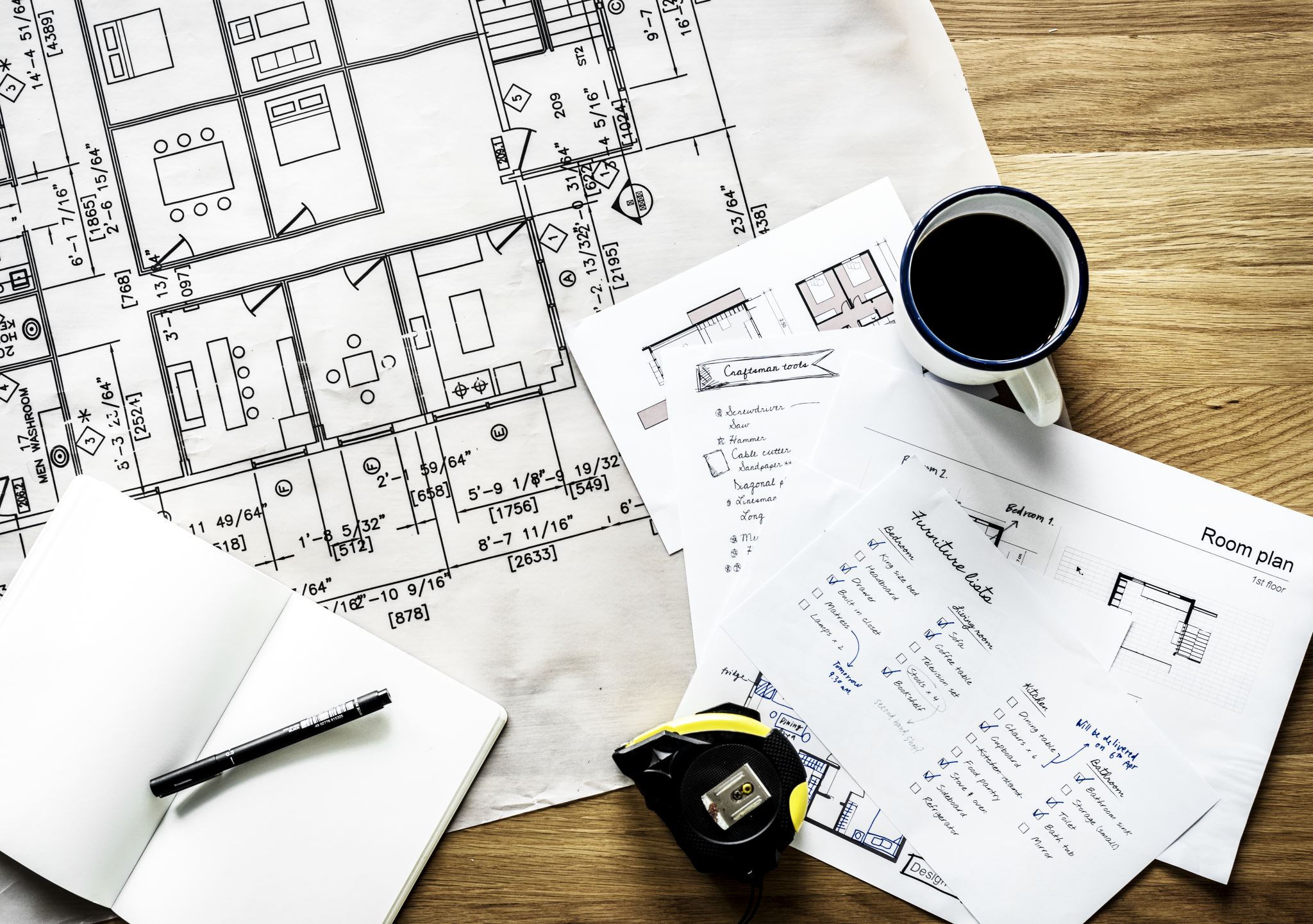 Dylan‘s plan
Everyday English
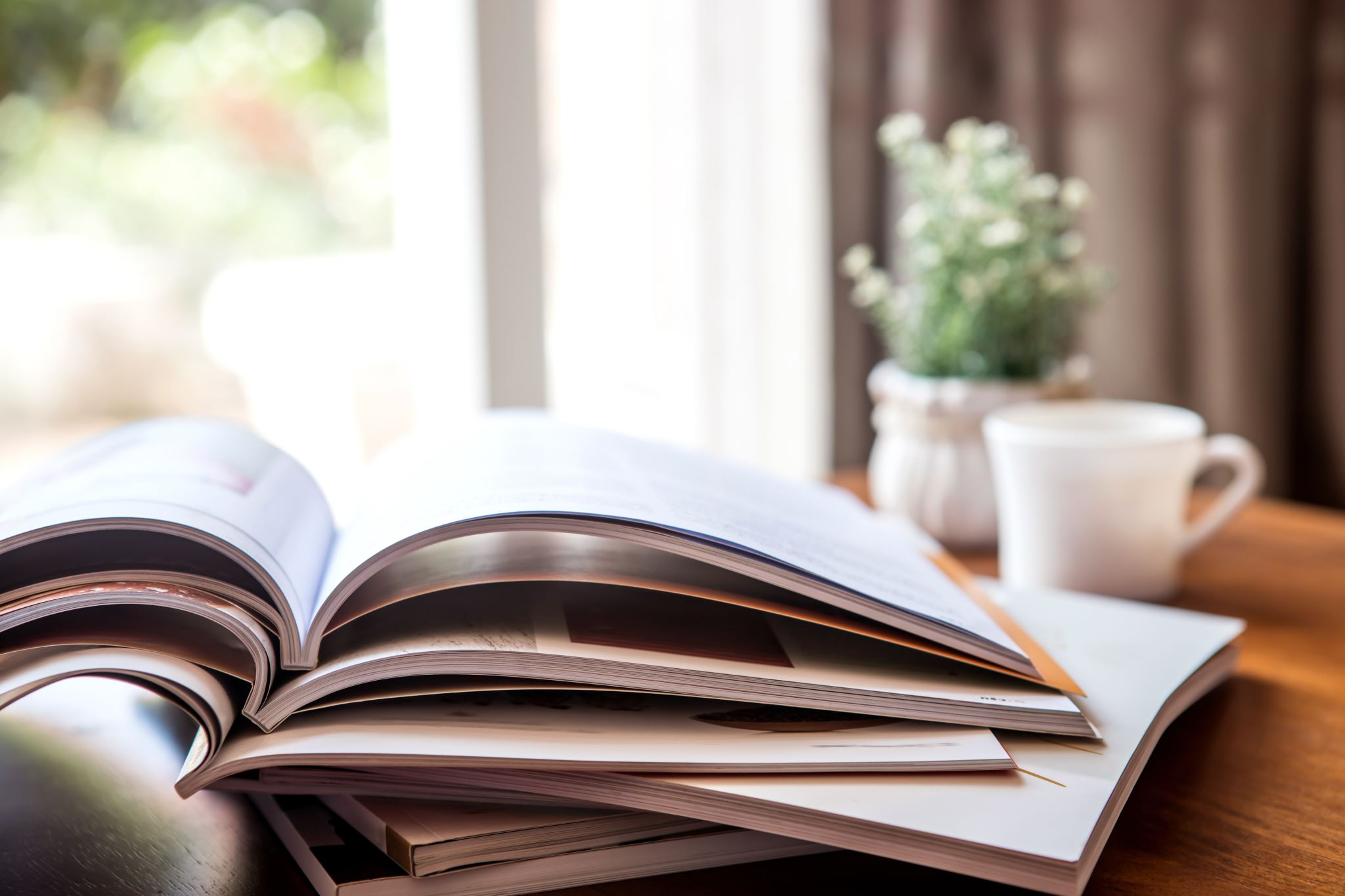 Lesson Plan
check your homework
 warm-up
 SB - story
 WB – practice
 homework
CHECK YOUR HOMEWORK!
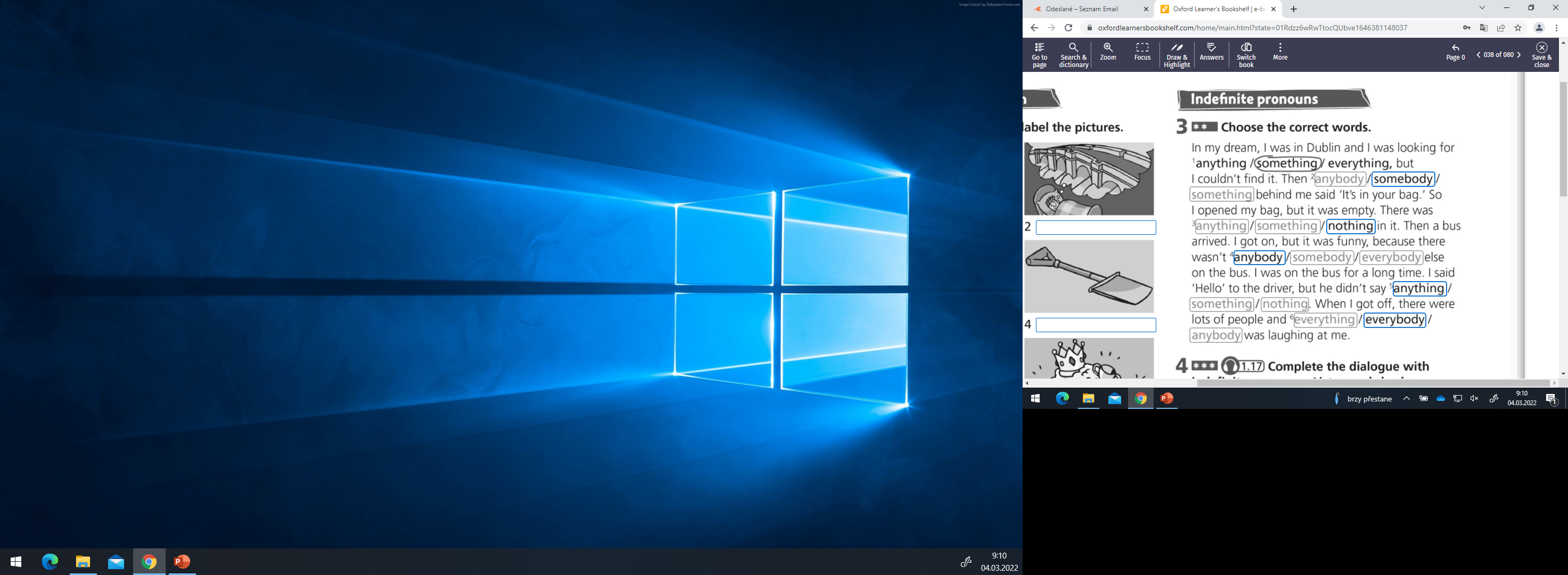 CHECK YOUR HOMEWORK!
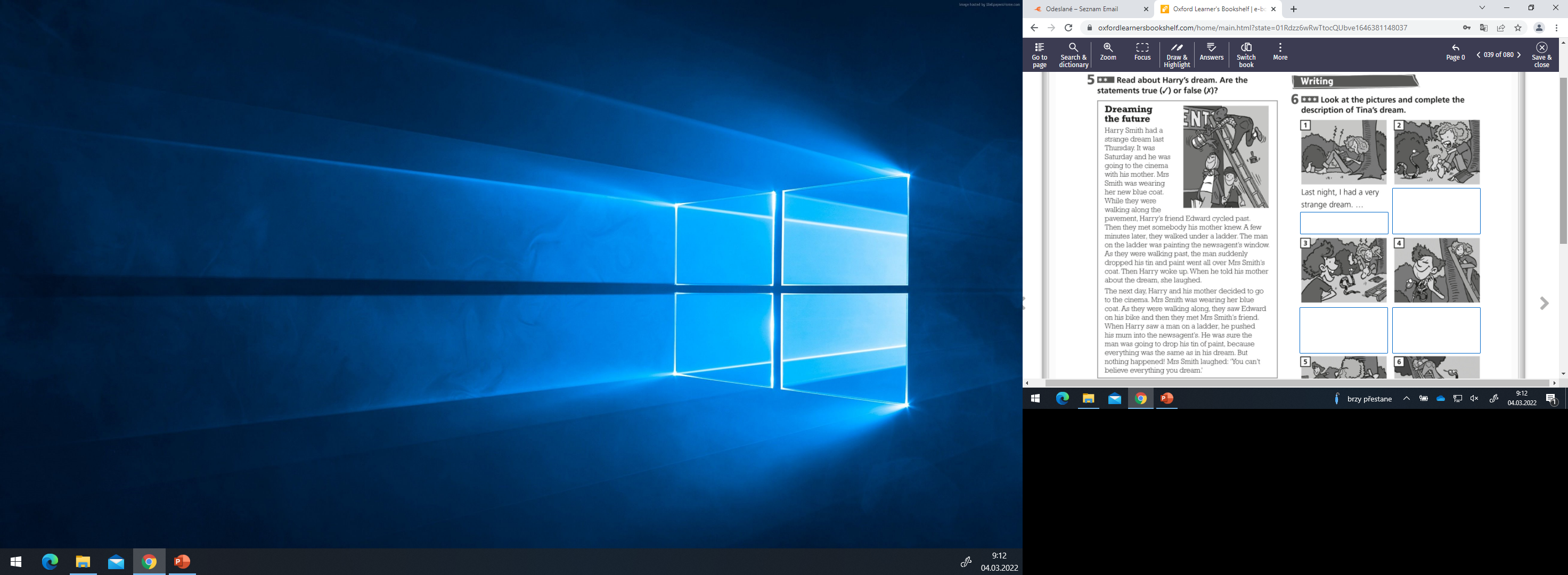 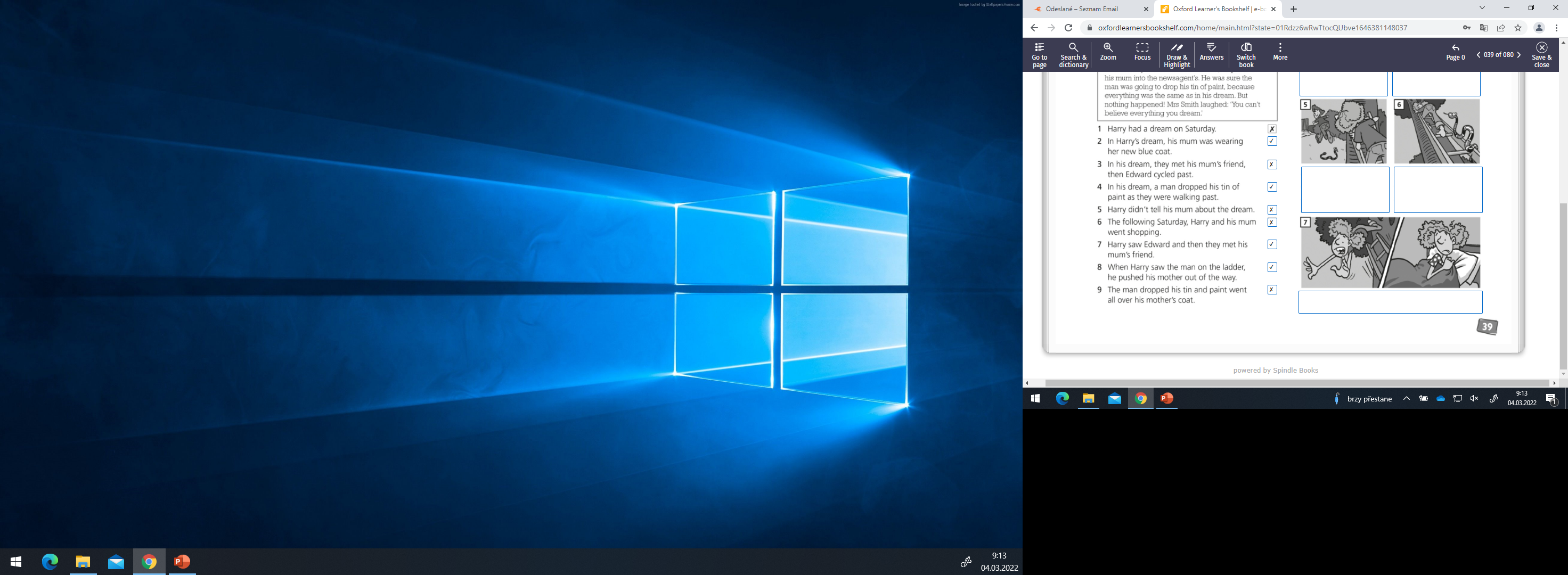 WARM-UP!
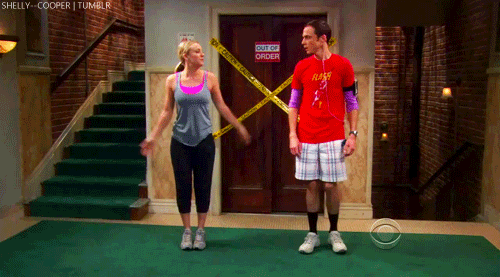 https://www.flippity.net/fc.php?k=1z63kMWGQGnkm-JcfFqaF3GquTkJiRWsHoIRk8IuYLCY
WORD SCRAMBLE
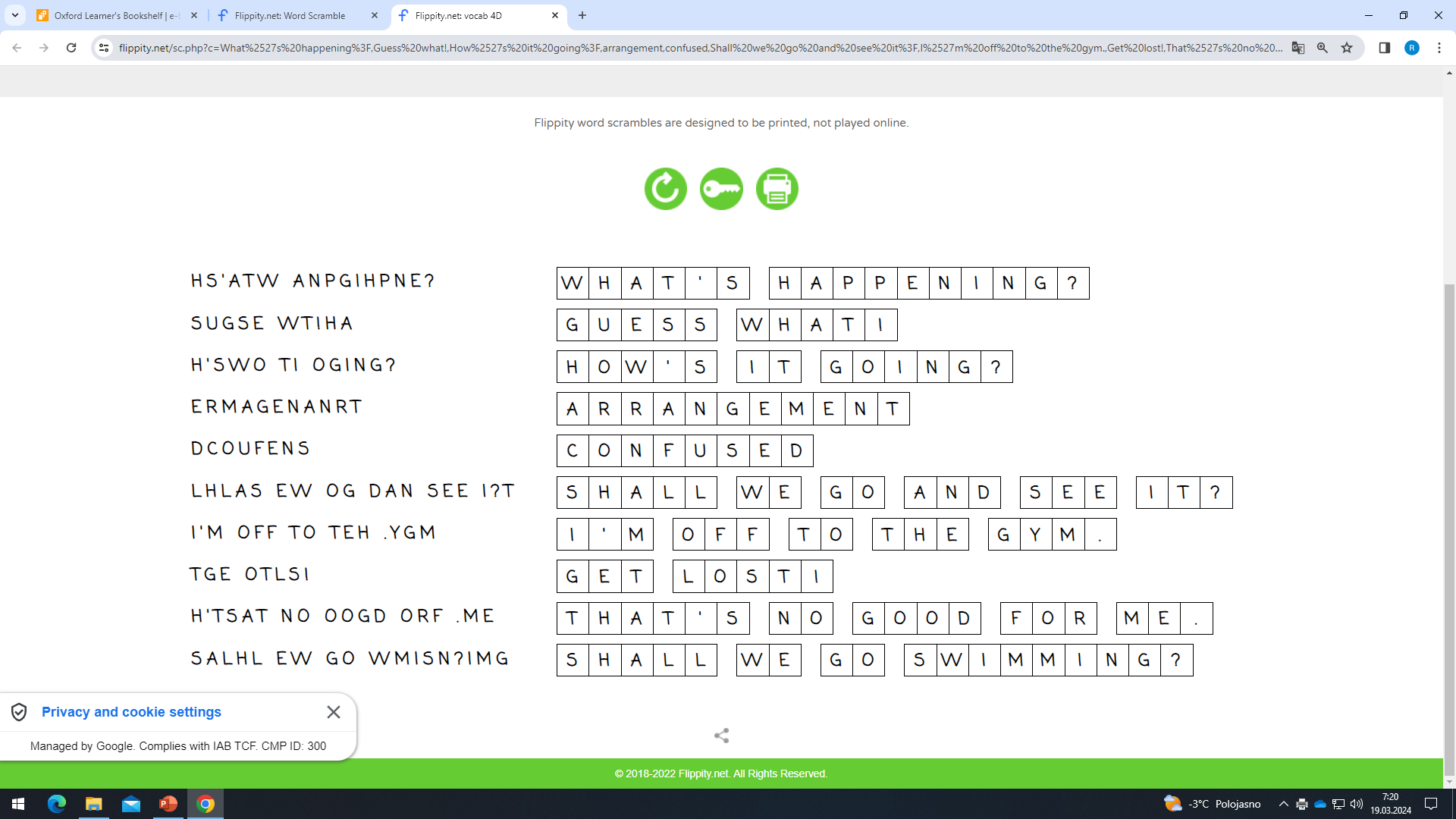 STUDENT‘S BOOK
Watch the video from p. 38
p. 50		Watch the video.
		Read the story.
		Are there any words you don‘t understand?

		Who is Matt Jenkins?
		Who is Matt Daytona?
		What is Layla going to do in her computer game?
		Why is Dylan angry?
p. 50, ex. 1b) Complete the sentences with the correct surname.
WORKBOOK
p. 40, ex. 1, 2
HOMEWORK
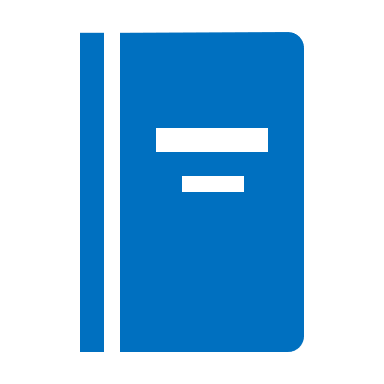 vocabulary 4D